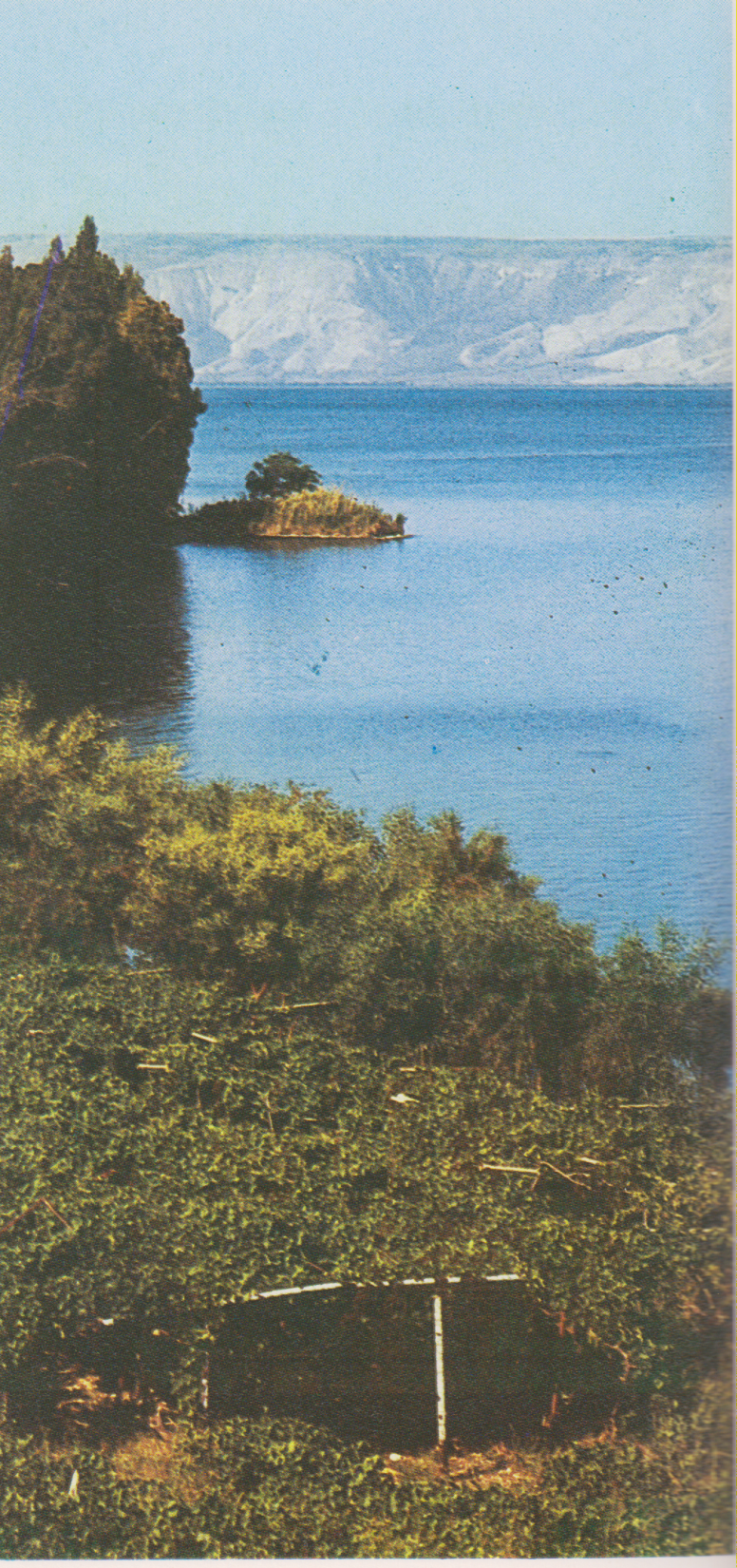 Magdala, dove sorge la cittadina
Magdala stone with Menorah that was found in the Archaeological site inside the Migdal Synagogue area